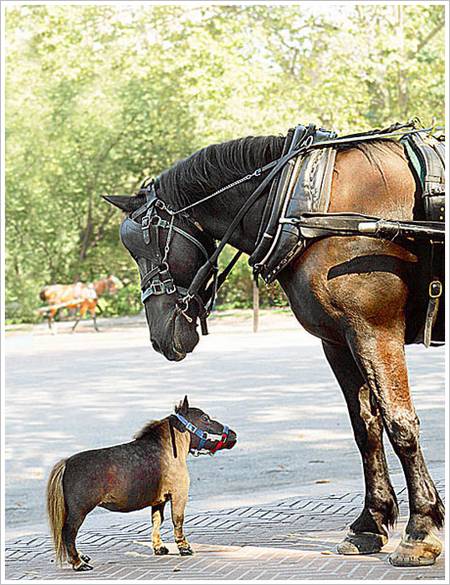 A ‘horses for courses’ approach to university governance and regional engagement
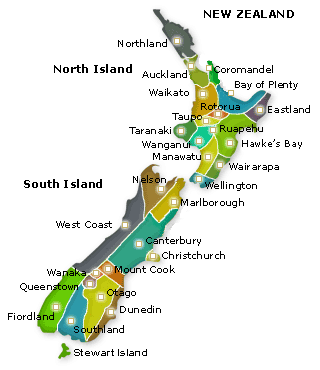 Susan Geertshuis
October 2010
Tertiary Education Strategy (TES) and regional engagement
Research that is relevant to and taken up by firms 
Teaching what firms need
Create and share new knowledge that contributes to New Zealand’s economic and social development and environmental management’.
Regional (“Community”) Engagement – what is it in Auckland University
Community Engagement - Strategic objective
The University has a distinctive part to play in dissemination of research, encouragement of innovation and application of advanced thinking and learning that impact positively on our economy, society, culture and environment.
Objective 11	Develop effective partnerships with the University’s local, national and international communities.
Objective 12	Engage alumni and friends in mutually supportive and productive relationships.
So what?
Government not funding or driving with engagement with any vigour – expect relevance to firms and dissemination
University – no co-ordinated strategy or clear or comprehensive targets/ambitions (except for Maori and Pasifika participation)

...............AND YET WE DO ENGAGE!!!!
(CVF- Quinn and Cameron)
Approaches to effective governance
Clan based /Professional governance

Collective
Collegial
Professional
Adhocracy/ Networked governance

Independent
Adhocracy
Flexible
Internal focus
External focus
Hierarchical governance

Controlled
Market Governance

Invisible hand
Stable
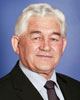 Widening Maori Participation
Professional

Collective
Collegial
Adhocracy

Independent
Flexible
Internal focus
External focus
Hierarchy

Controlled
Market

Invisible hand
Stable
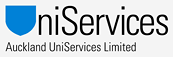 Auckland UniServices Limited is the largest research and development company of its kind in Australasia
Clan

Collective
Collegial
Adhocracy

Independent
Flexible
Internal focus
External focus
Hierarchy

Controlled
Market

Invisible hand
Stable
Community Education
450 non credit courses and 10,000 enrolments each year. + events, conferences and contract training.
Clan

Collective
Collegial
Adhocracy

Independent
Flexible
Internal focus
External focus
Hierarchy

Controlled
Market

Invisible hand
Stable
Critic and Conscience
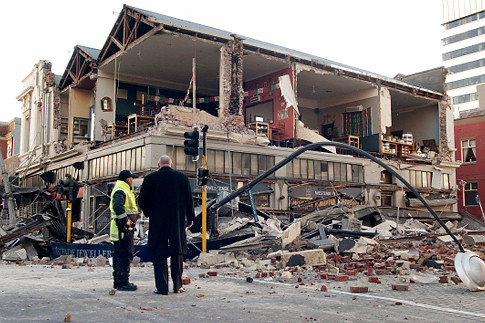 Clan

Collective
Collegial
Adhocracy

Independent
Flexible
Internal focus
External focus
Hierarchy

Controlled
Market

Invisible hand
Stable
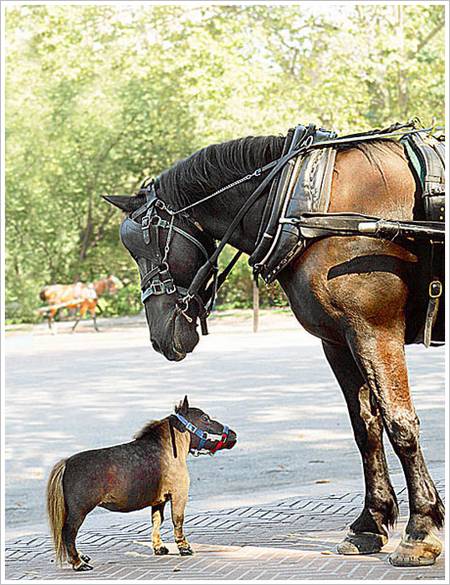 Thank you